Are You Sure You Have a Strategy?
STRATEGIC MANAGE J
5 Elements of Strategy
Arenas
Vehicles
Differentiation
Staging
Economic Logic
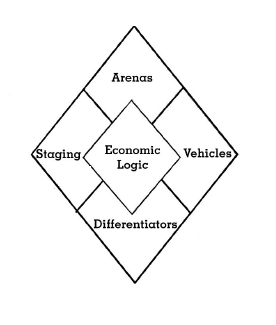 Arenas
Where will we be active?
What product categories?
What market segments?
What geographic areas?
What core technologies
What value creation stages?
How much emphasis will each area receive?
Which areas are most important?
Which areas are peripherally important?
Vehicles
How will we get to the Areas we have selected?
Internal Development?
Joint Ventures?
Licensing?
Franchising?
Acquisitions?
Differentiation
How will we win consumers in the Areas?
Image?
Customization?
Price?
Style?
Reliability?
Overall Value?
Staging
What will be our speed and sequence of moves into Areas?
Speed of expansion?
Heavily impacted by Vehicles
May be different in different Areas
Sequence of initiatives?
Impacted by priority of Areas
May be impacted by Vehicles
Economic Logic
How will we obtain our returns?
Lowest costs through scale advantages?
Lowest cost through scope and replication advantages?
Premium prices due to unmatched service?
Premium prices due to proprietary product features?
Fees paid as a result of licensing or franchising?
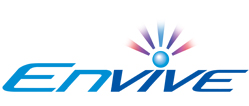 http://www.enviveit.com
New Startup Company: Media Center PCs
Development Began: January 2006
Public Site Launch: August 2006
First Products Available: August 2006
Envive’s Strategy
Arenas
Focus exclusively on Home Theater PCs
Focus on Middle and Upper Class consumers, especially technology oriented young consumers
US market only (international restrictions on technology sales)
Sell complete PCs, Relevant Accessories, and both Readily Available and Proprietary Software
Do not manufacture components, just assemble them into a final product
Envive’s Strategy
Vehicles
Initial use of internal deployment exclusively
Initial sales online only, with one Demo room set up in Dallas, TX
Eventual deployment into Home Theater stores
Envive’s Strategy
Differentiation
Unique offerings, i.e. the fastest available micro PC as of today
Develop proprietary software
Exclusive licensing for hardware
Develop unique solutions to common Home Theater problems (like TiVo did)
Envive’s Strategy
Staging
Expansion speed reflects the speed of sales, with joint ventures and licensing as a potential accelerant 
Sequence impacted by likely strong markets (urban areas) and geography 
Economic Logic
Premium prices compared to major computer lines due to unmatched features
Lower cost compared to other premium Home Theater PC developers
McDonald’s
Most people are already familiar with McDonald’s Arenas, Differentiations, and Staging.
McDonald’s has made money by using the other two elements to their maximum advantage: Vehicles and Economic Logic.
McDonald’s Vehicle
One word: FRANCHISING
Franchising is a highly adaptable method for rapid expansion.
A Franchisor creates a system, which they sell to a Franchisee for a Franchise Fee and a percentage of operating profits.
This model differs many start up costs to the Franchisee.
By finding many Franchisees, a Franchisor can roll their system out into many markets simultaneously with a minimal cost.
McDonald’s Economic Logic
Economies of Scale play into profit.
The key, however, is the vehicle.
Franchisors make money through attracting the most Franchisees and giving them a successful system.
McDonald’s made the most of franchising to expand as fast a possible, and because the system was solid, the franchises made money.